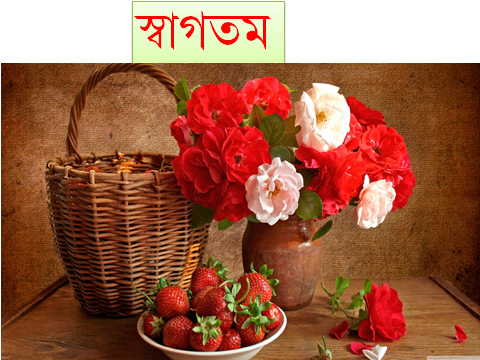 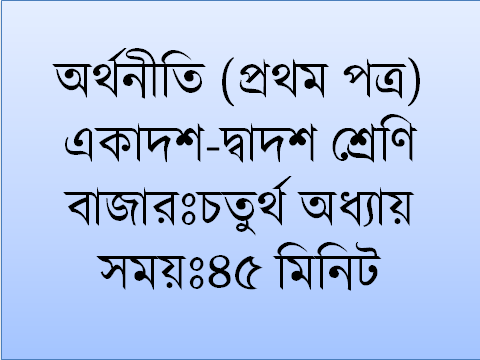 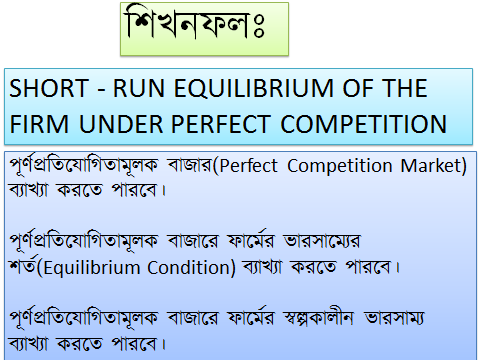 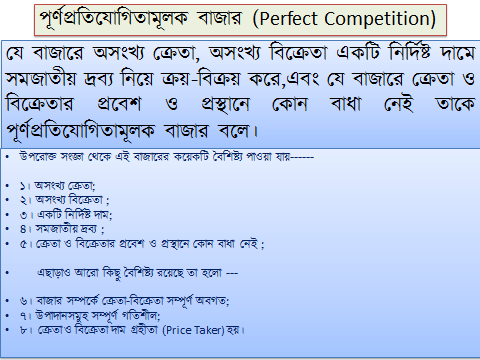 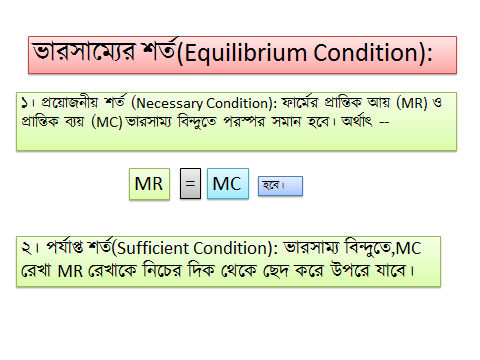 =
MC
MR
হবে।
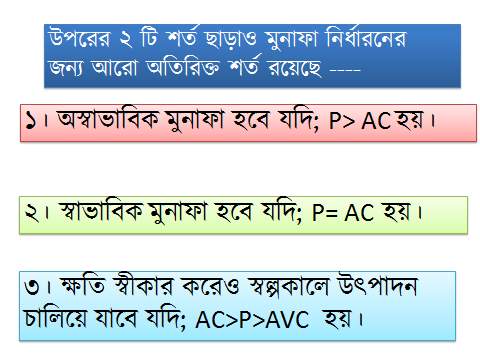 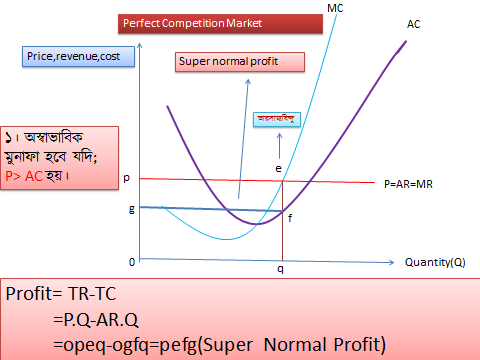 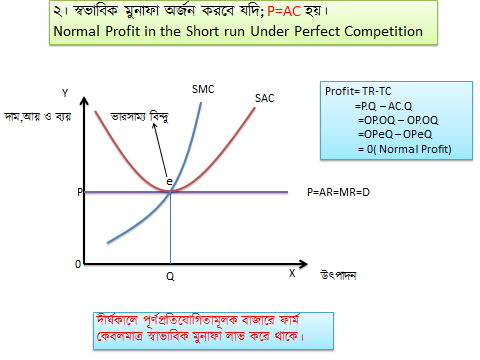 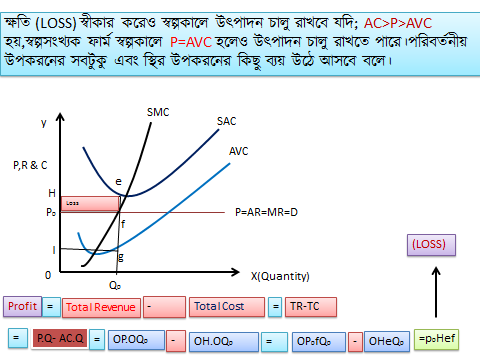 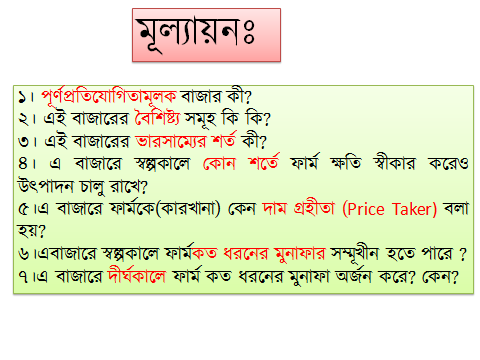 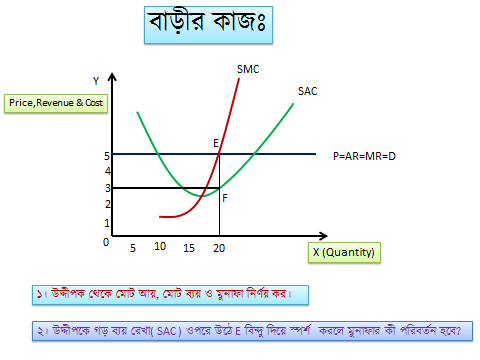 THANK YOU